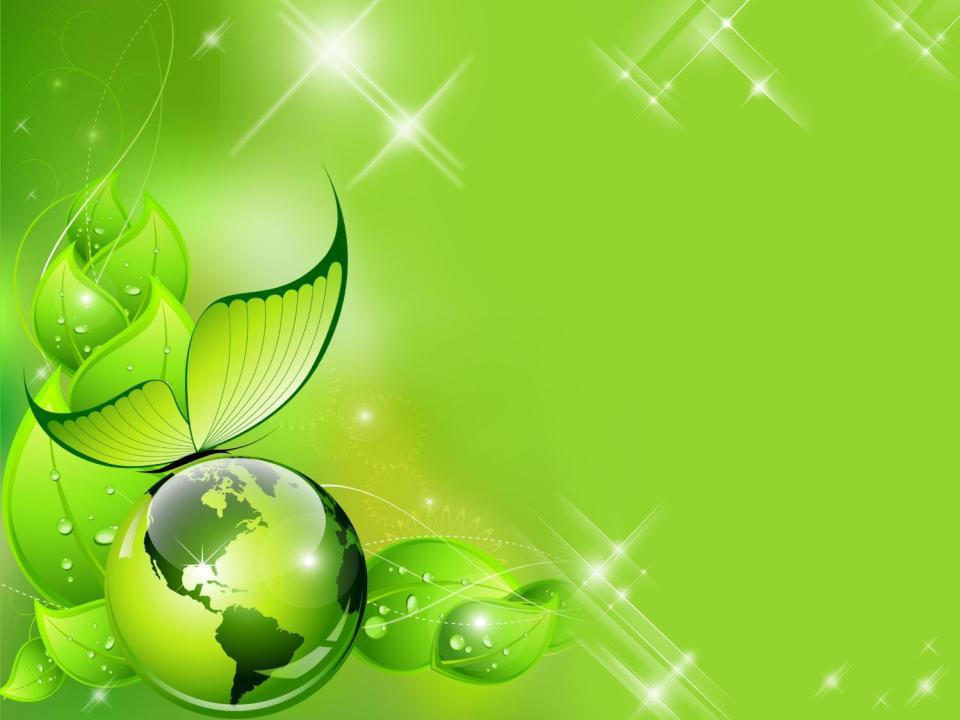 Муниципальное автономное дошкольное образовательное учреждение
городского округа Королёв Московской области
«Детский сад № 43 «Академия детства» комбинированного вида»


День  заповедников и национальных  парков . Национальный парк «Лосиный остров»


Воспитатель Судник Е.М.
Учитель-логопед Федотова Н.А.
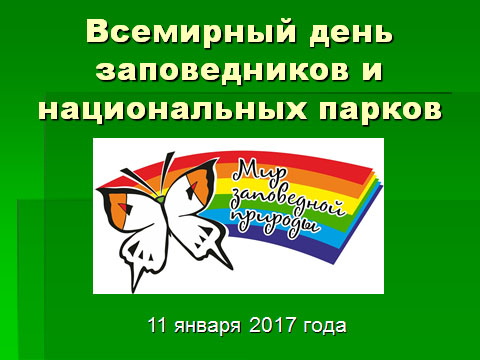 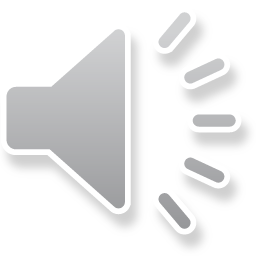 11 января 2021 года
В заповедниках лес и траваИ животные бродят свободно.Это зоны, где вечно живаНаша Родина, наша природа…
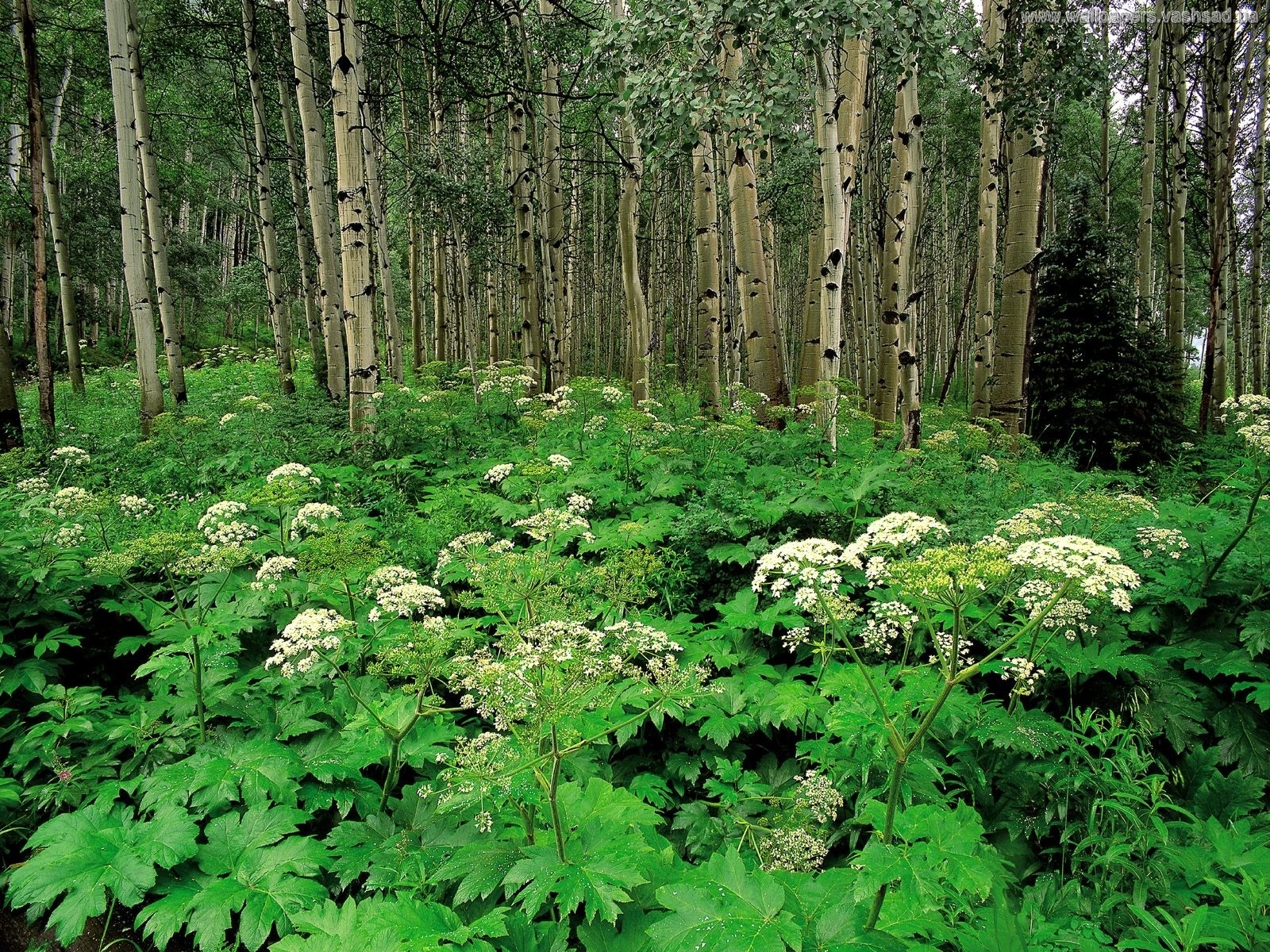 видео
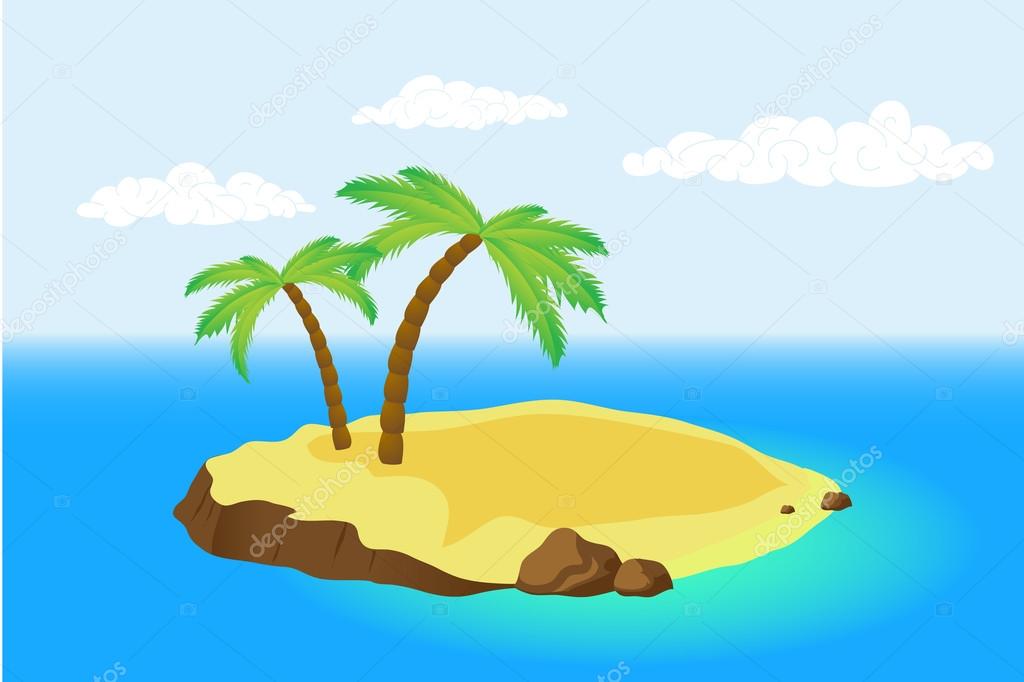 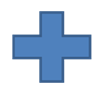 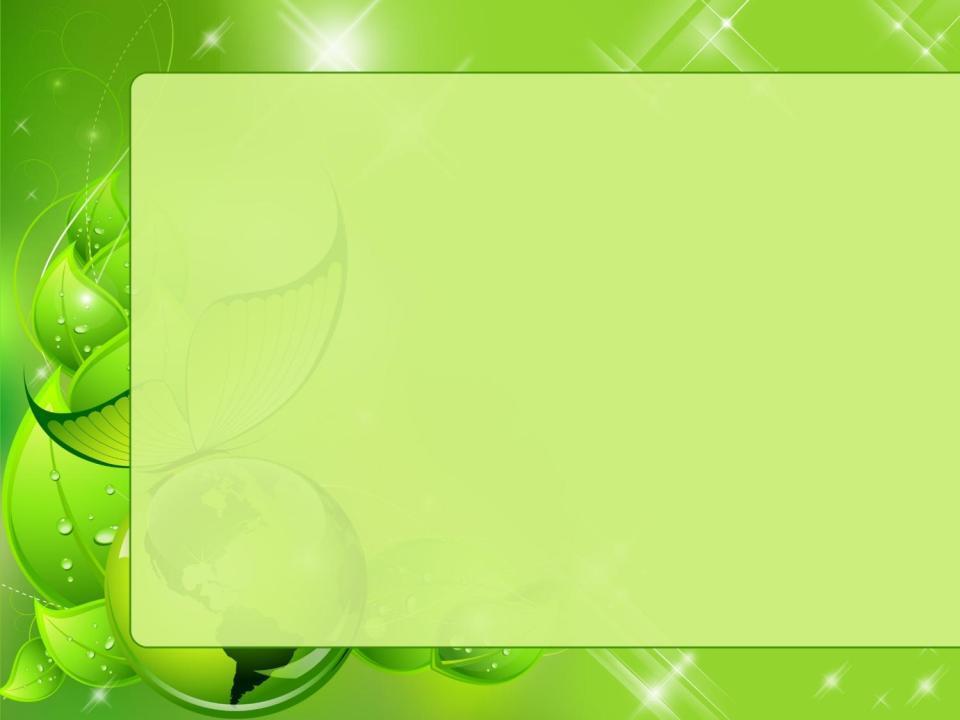 Первым национальным парком России считается «Лосиный остров».
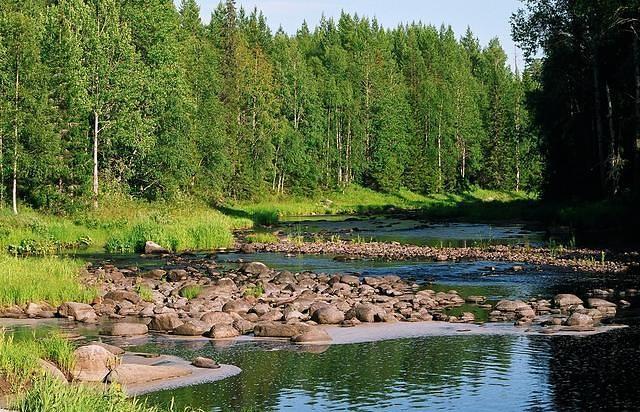 Текст слайда
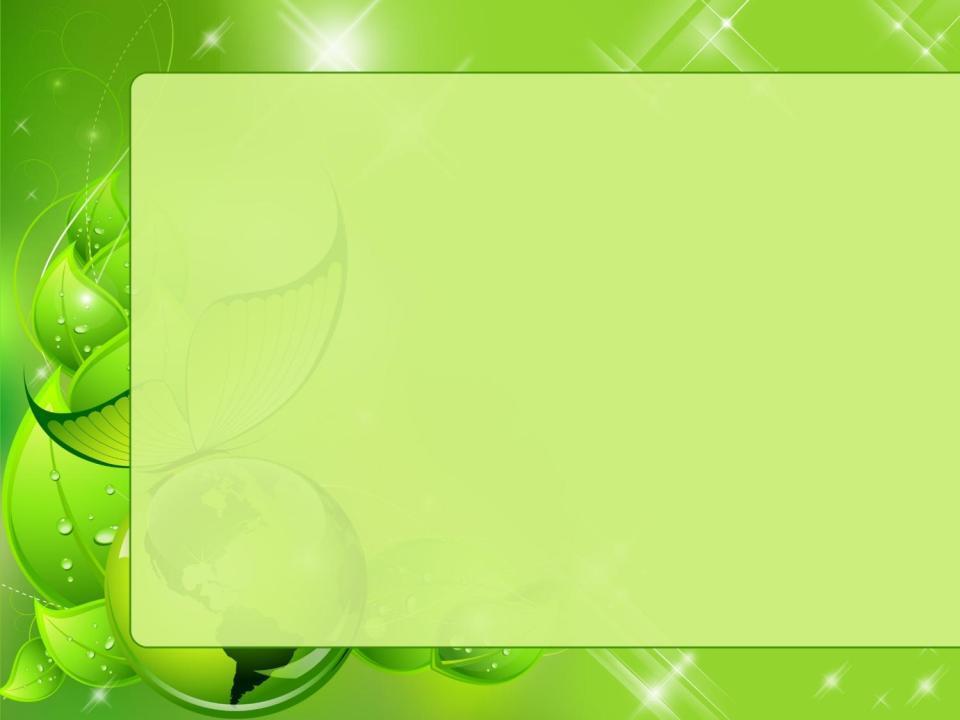 Национальный парк «Лосиный остров» был основан в 1983 году. Он интересен тем, что находится совсем рядом с Москвой. В национальном парке  «Лосиный остров» изучают и занимаются сохранением исчезающих животных, птиц и растений.
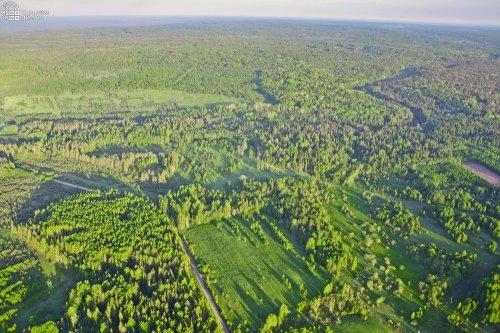 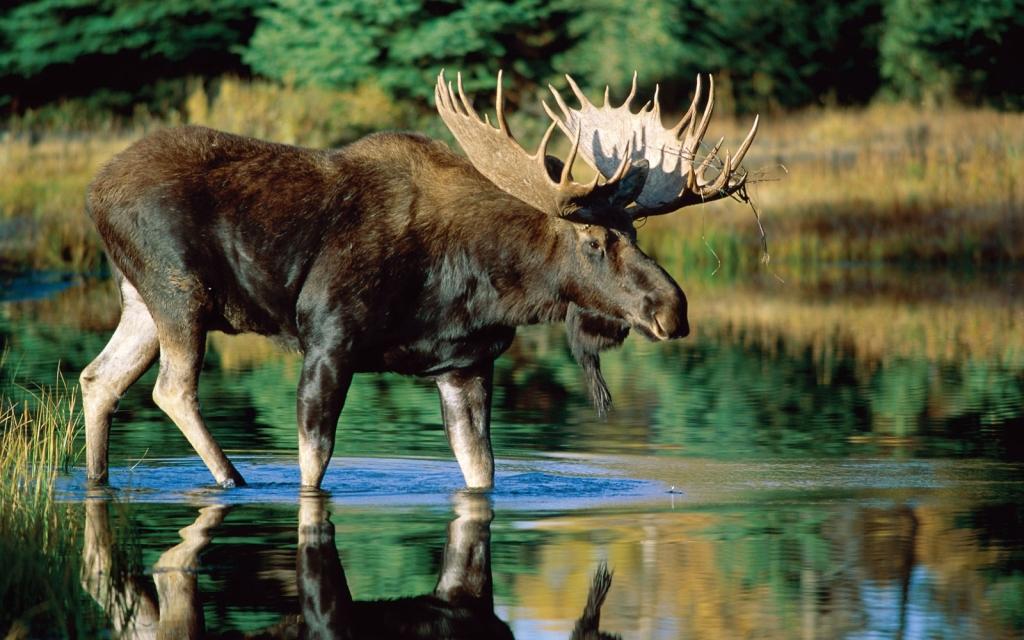 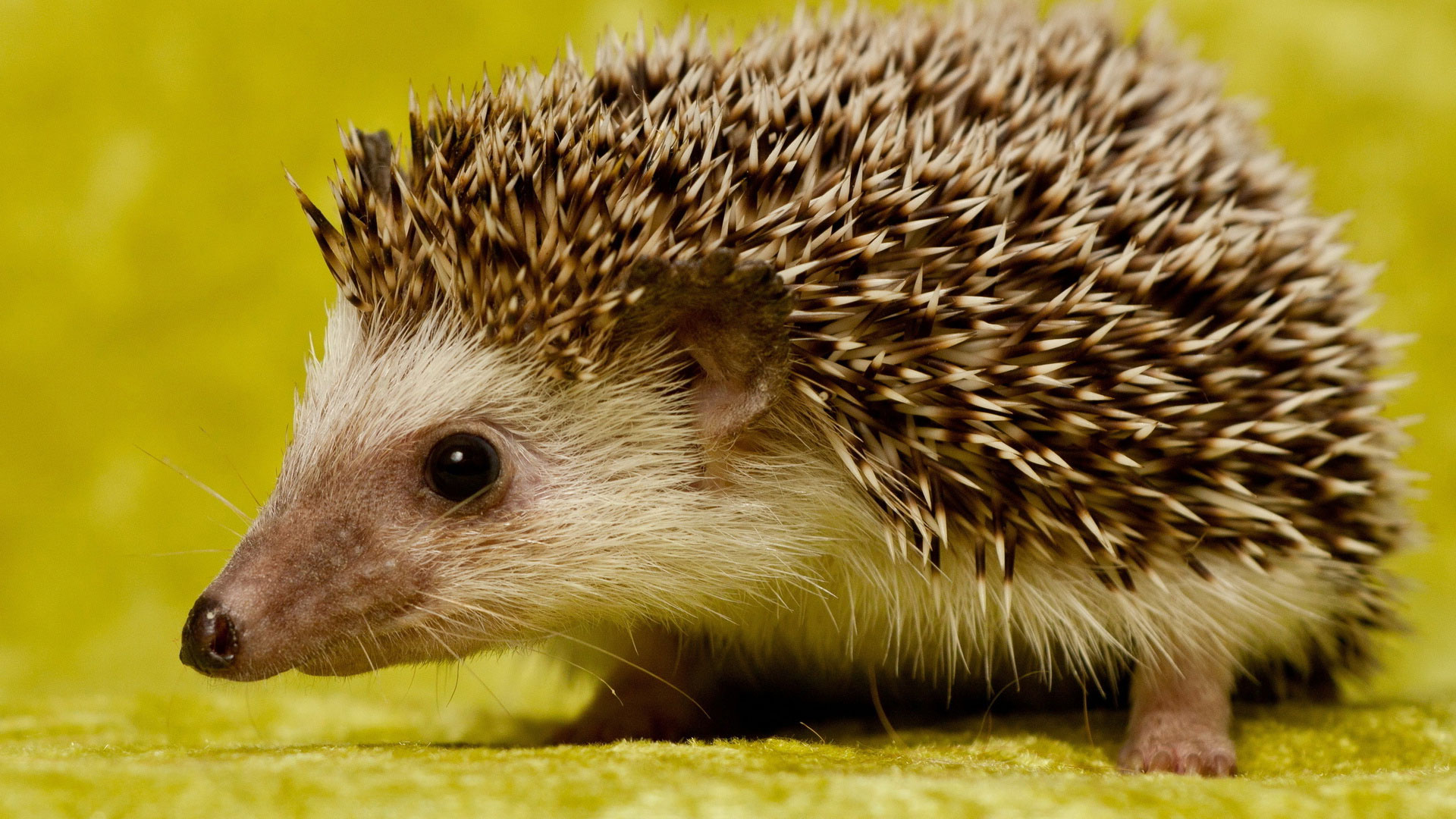 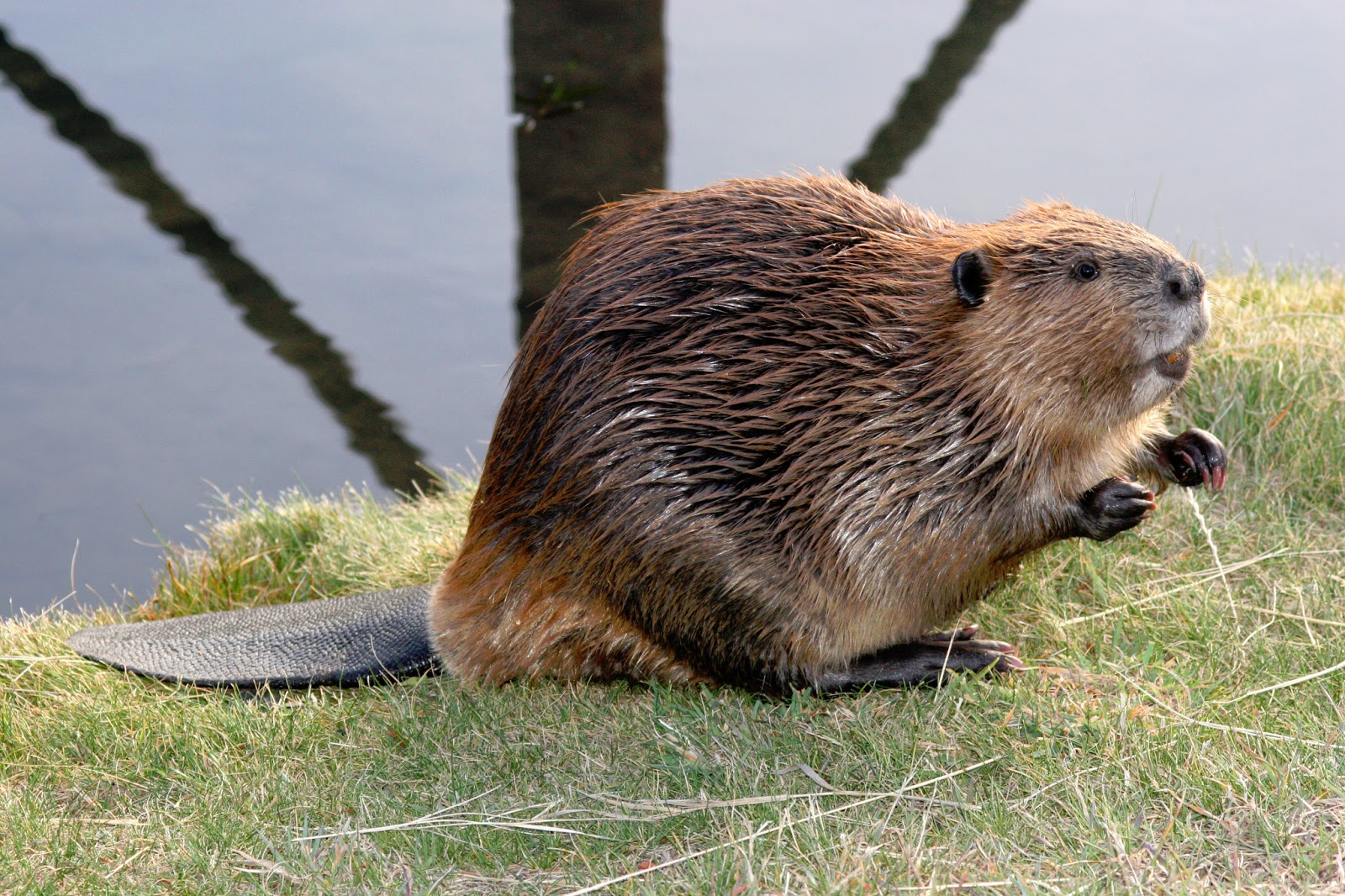 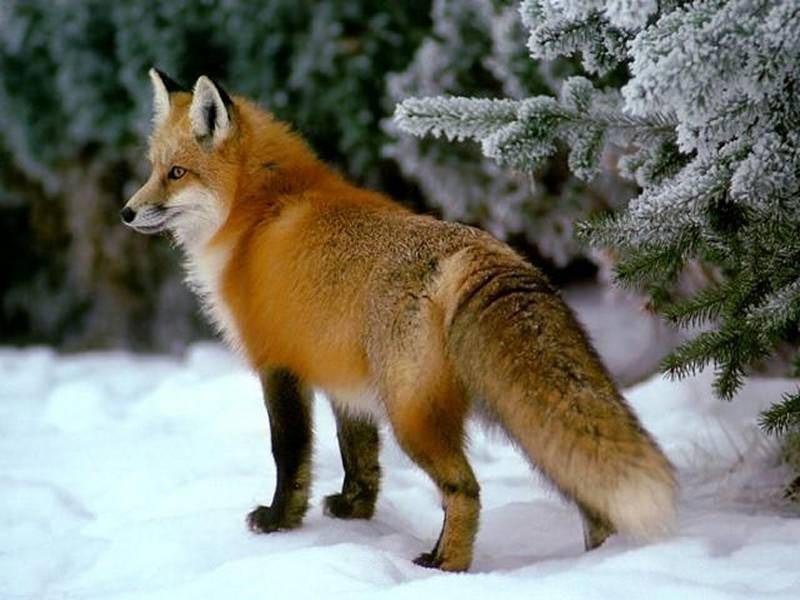 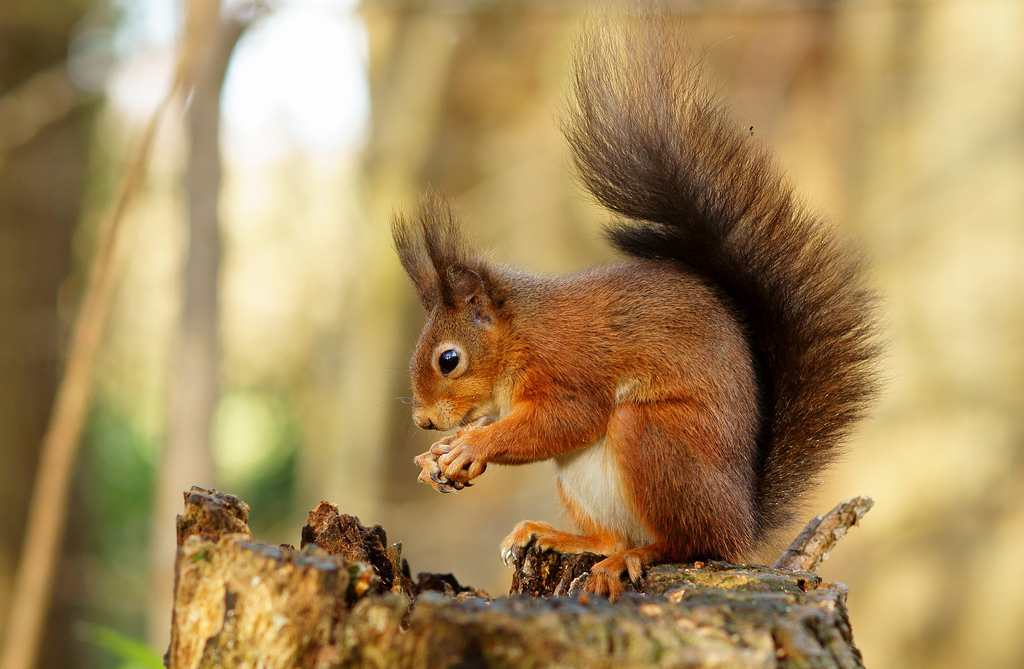 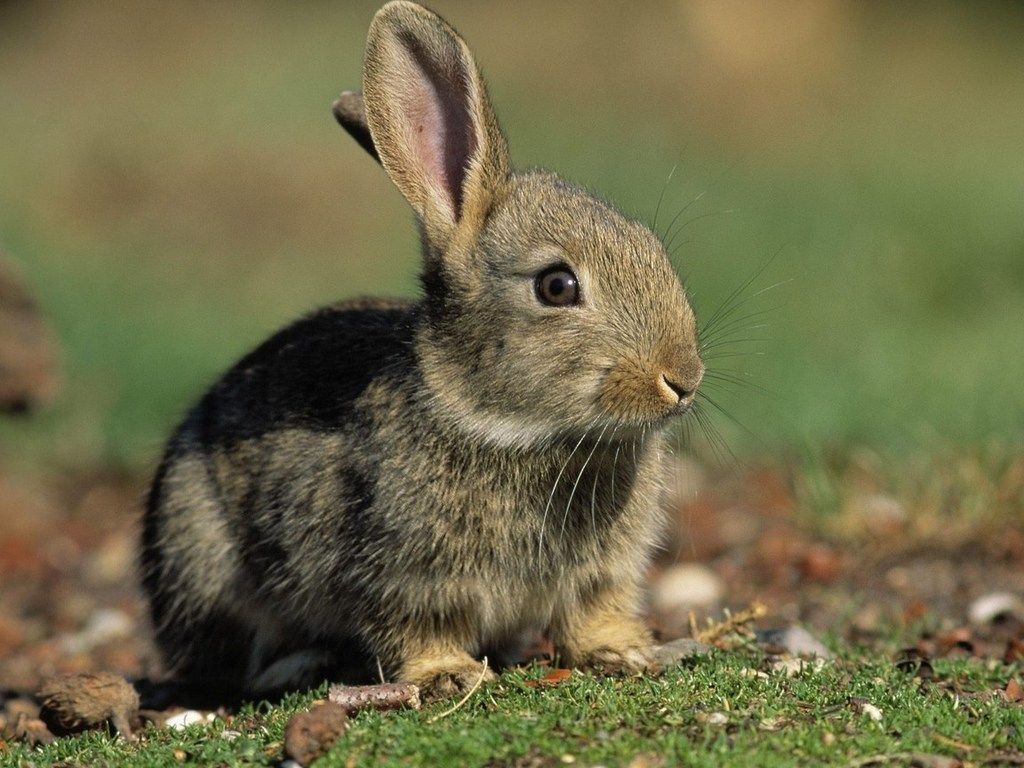 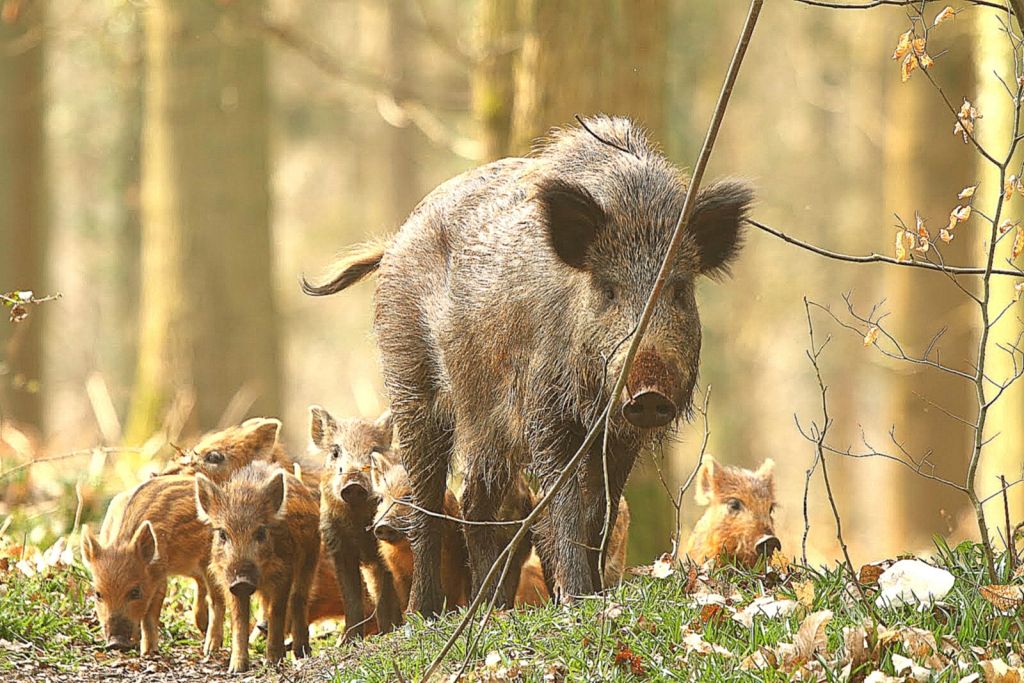 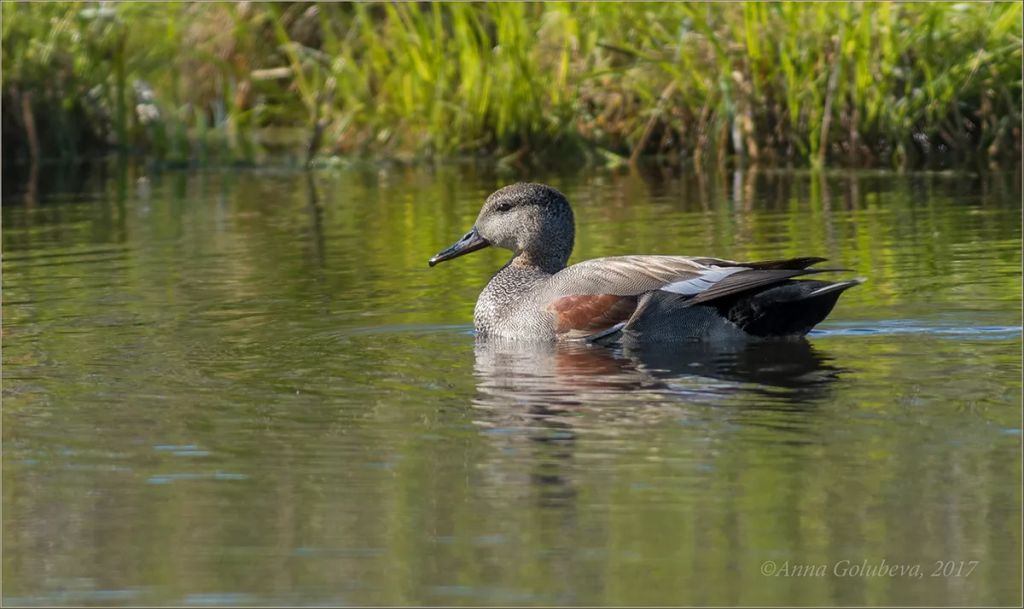 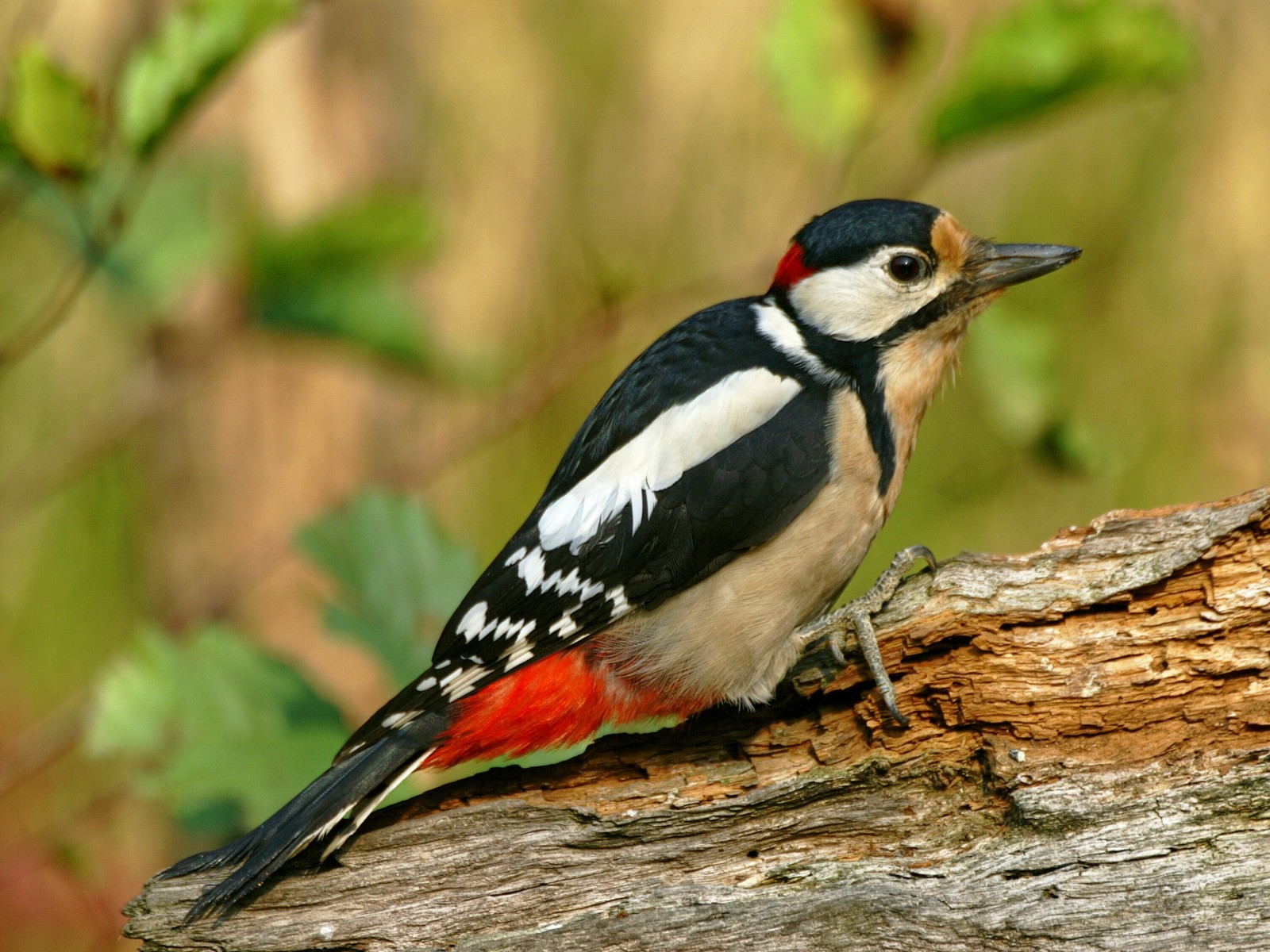 По территории национального парка протекают реки Яуза и Пехорка.
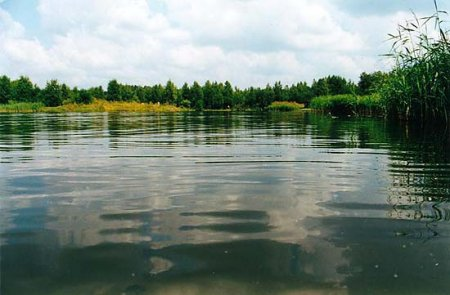 В «Лосином острове» растут сосны, ели, лиственницы, березы, дубы и липы.
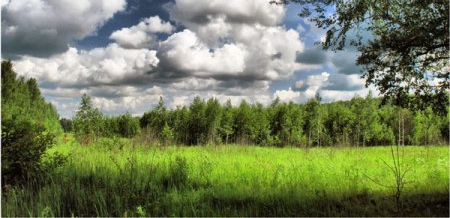 Здесь сохранились множество редких растений
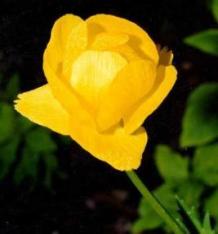 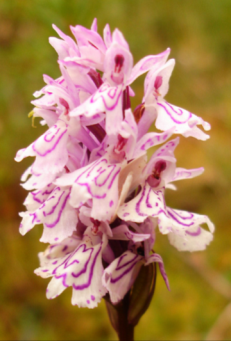 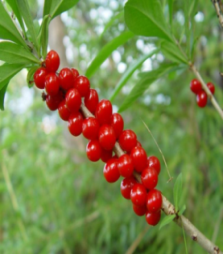 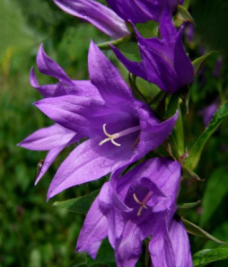 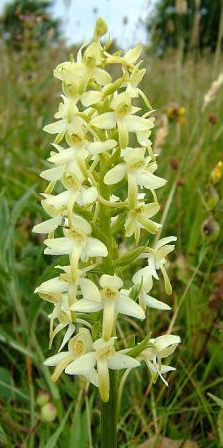 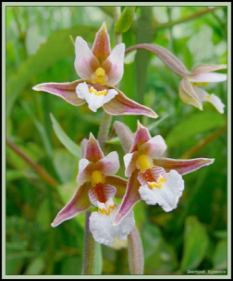 Около 100 видов птиц обитают в «Лосином острове».
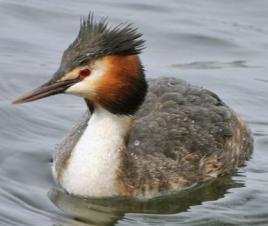 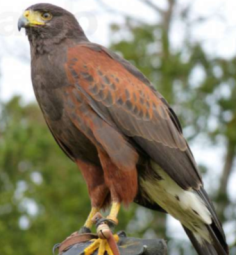 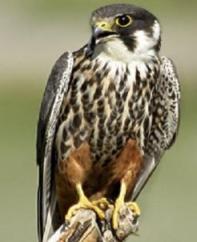 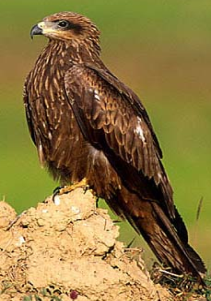 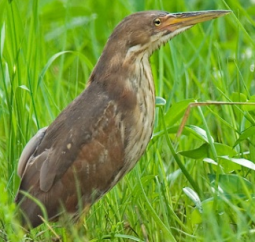 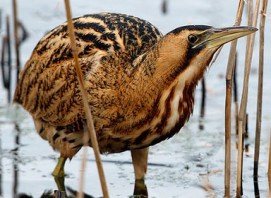 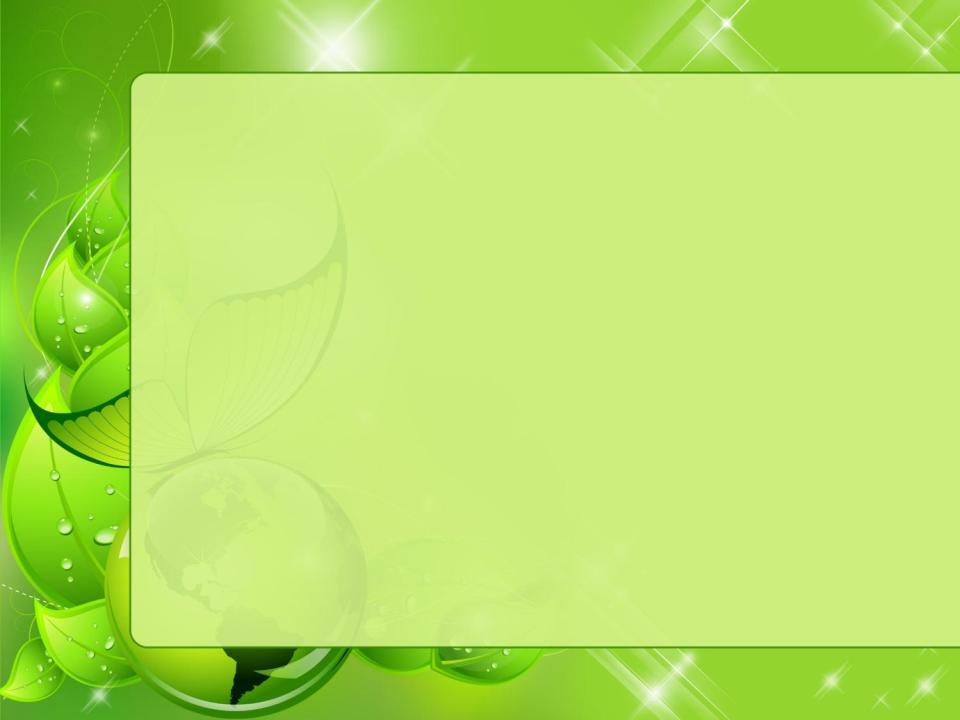 Берегите природу!